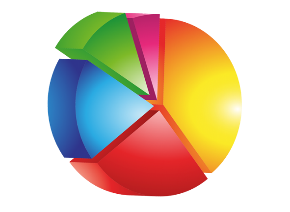 СТАТИСТИЧЕСКИЙ КАЛЕЙДОСКОП
№ 14
2019
Итоги выборочного наблюдения качества и доступности услуг                       в сферах образования, здравоохранения и социального обслуживания, содействия занятости населения в  20171г.
ОБРАЗОВАНИЕ
Оценка родителями общеобразовательной организации (в %)
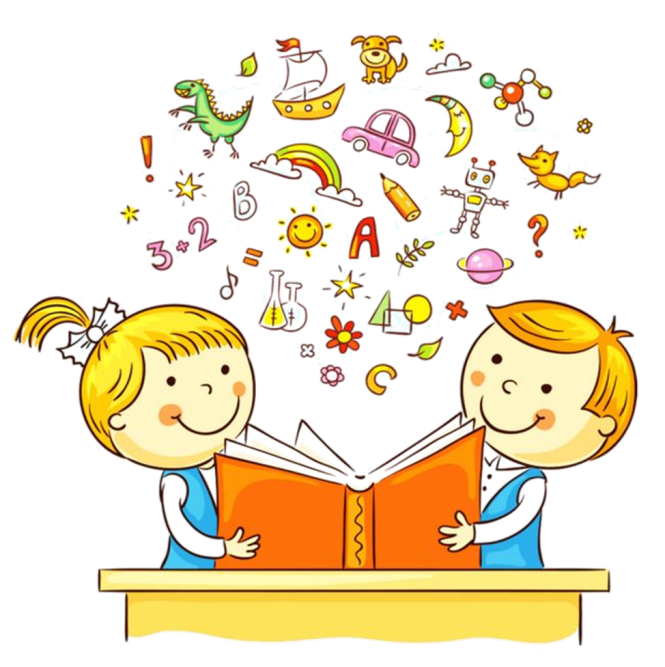 Посещение дополнительных занятий в 2016-2017 году
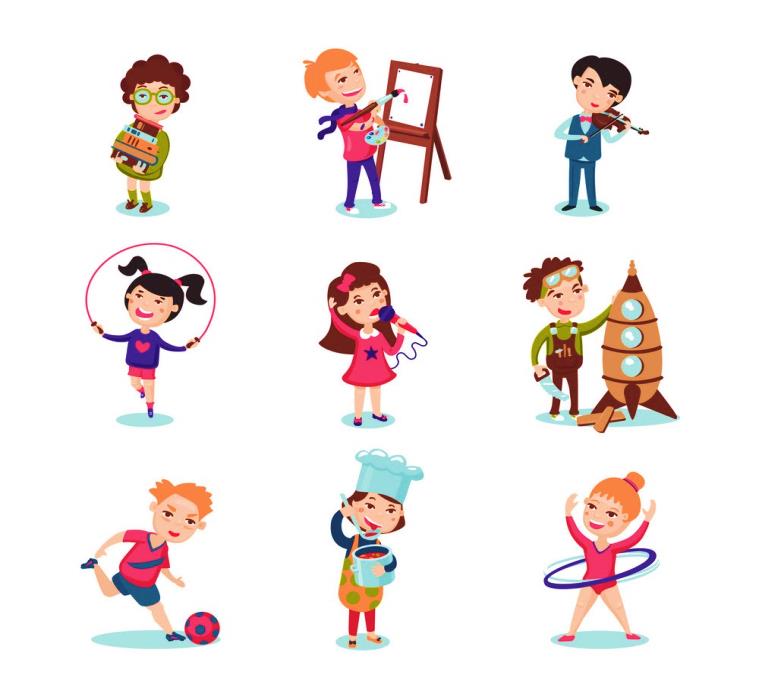 1 Опрос проводился за период с июля 2016г. по июнь 2017г.
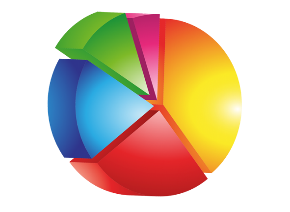 СТАТИСТИЧЕСКИЙ КАЛЕЙДОСКОП
№ 14
2019
Итоги выборочного наблюдения качества и доступности услуг                       в сферах образования, здравоохранения и социального обслуживания, содействия занятости населения в  20171г.
ЗДРАВООХРАНЕНИЕ
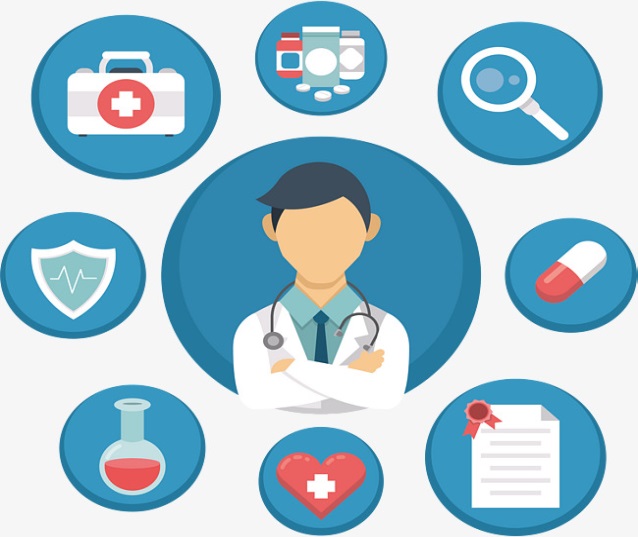 По удовлетворенности работой поликлиники, к которой прикреплены члены домохозяйства
1 Опрос проводился за период с июля 2016г. по июнь 2017г.
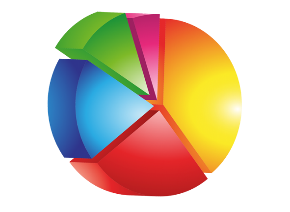 СТАТИСТИЧЕСКИЙ КАЛЕЙДОСКОП
№14 
2019
Итоги выборочного наблюдения качества и доступности услуг                       в сферах образования, здравоохранения и социального обслуживания, содействия занятости населения  в 20171г.
СОЦИАЛЬНОЕ ОБСЛУЖИВАНИЕ
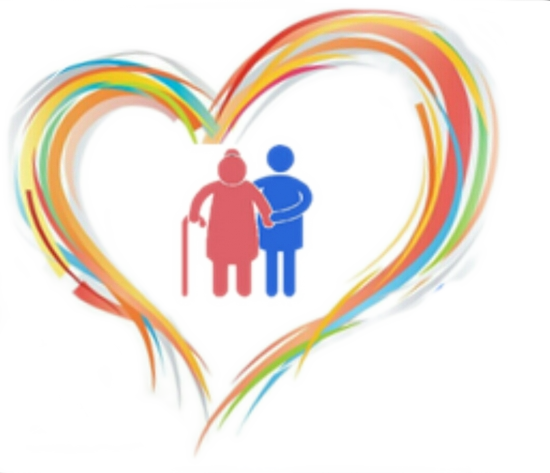 Из лиц старше трудоспособного возраста и инвалидов всех возрастных групп имеют право на получение бесплатного (или льготного) лекарственного обеспечения – 21%
По причинам отказа от получения бесплатного лекарственного обеспечения
1 Опрос проводился за период с июля 2016г. по июнь 2017г.
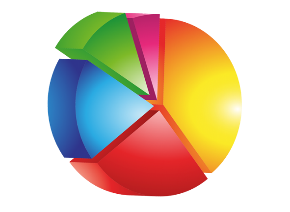 СТАТИСТИЧЕСКИЙ КАЛЕЙДОСКОП
№ 14
2019
Итоги выборочного наблюдения качества и доступности услуг                       в сферах образования, здравоохранения и социального обслуживания, содействия занятости населения  в 20171г.
ЗАНЯТОСТЬ НАСЕЛЕНИЯ
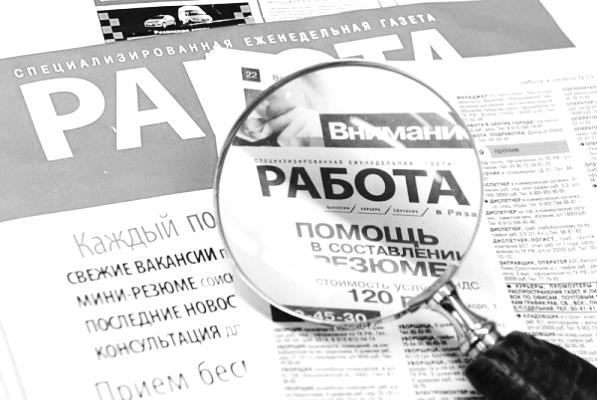 %
1 Опрос проводился за период с июля 2016г. по июнь 2017г.